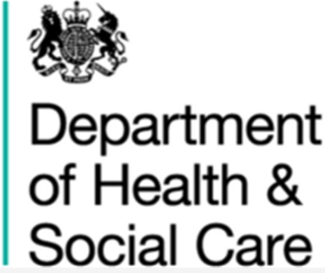 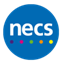 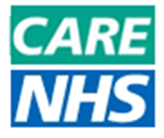 Capacity Tracker Update
8th March 2022
The information included in this pack is classified as sensitive and circulation is restricted.  Contents must not be shared further.
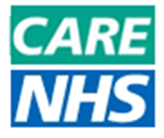 Capacity Tracker Business Continuity Data (Care Homes with 1 or more Covid case)
Reported within the last 7 Days (as of 09:30 hrs 08/03/2022)
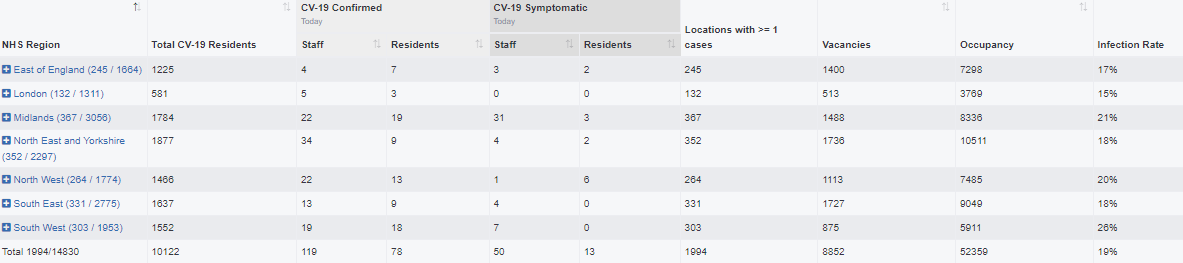 1994 (13.5%) providers reported one or more current Covid case in previous 7 days.
(last week's data: 1920 (12.9%) in previous 7 days)
The information included in this pack is classified as sensitive and circulation is restricted.  Contents must not be shared further.
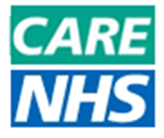 Capacity Tracker - Workforce data (Care Homes)Reported within the last 7 days (as of 09:30 hrs 08/03/2022)
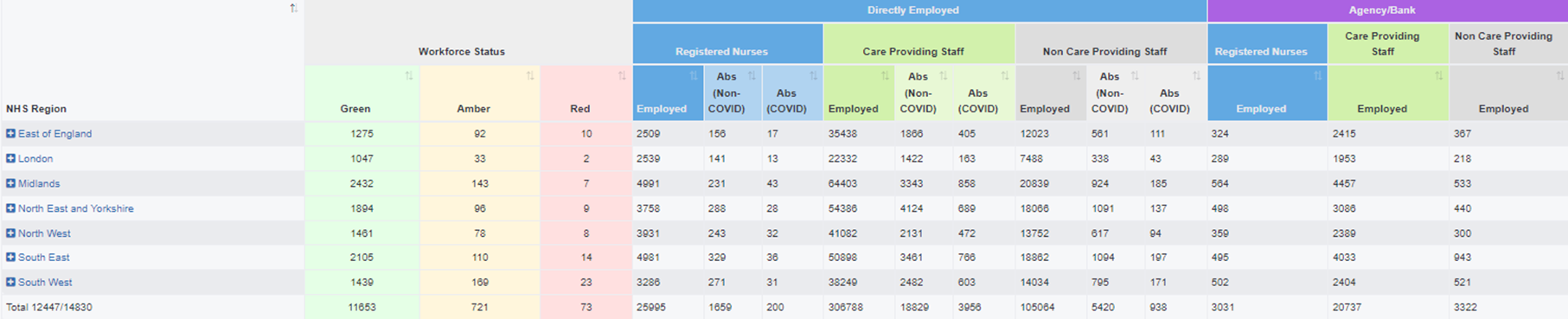 Workforce Summary
Registered nursing: Total Absence 1859 (7%), (last week's data: 7%)
Care Providing Staff: Total Absence 22785 (7%), (last week's data: 8%)
The information included in this pack is classified as sensitive and circulation is restricted.  Contents must not be shared further.
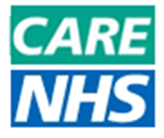 Care Homes – Vacancy data, reported within the last 7 days (as of 09:30 hrs 08/03/2022)
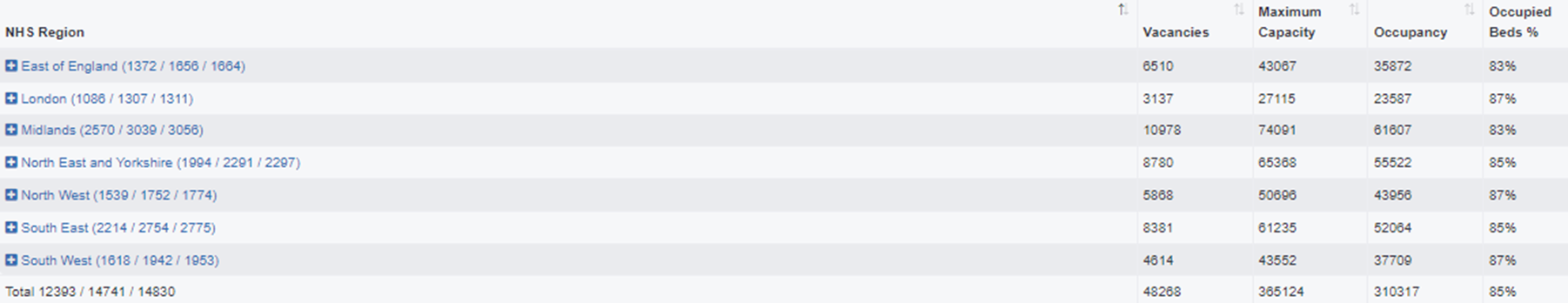 12393 (84%) providers updated vacancies in previous 7 days / 14741 (99%) providers updated at any time / 14830 CQC Registered Care Homes 
(last week’s data: 84% in previous 7 days, 99% updated any time)
The information included in this pack is classified as sensitive and circulation is restricted.  Contents must not be shared further.
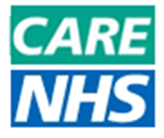 Care Homes – Covid vaccinations, all results reported (as of 09:30 hrs 08/03/2022)
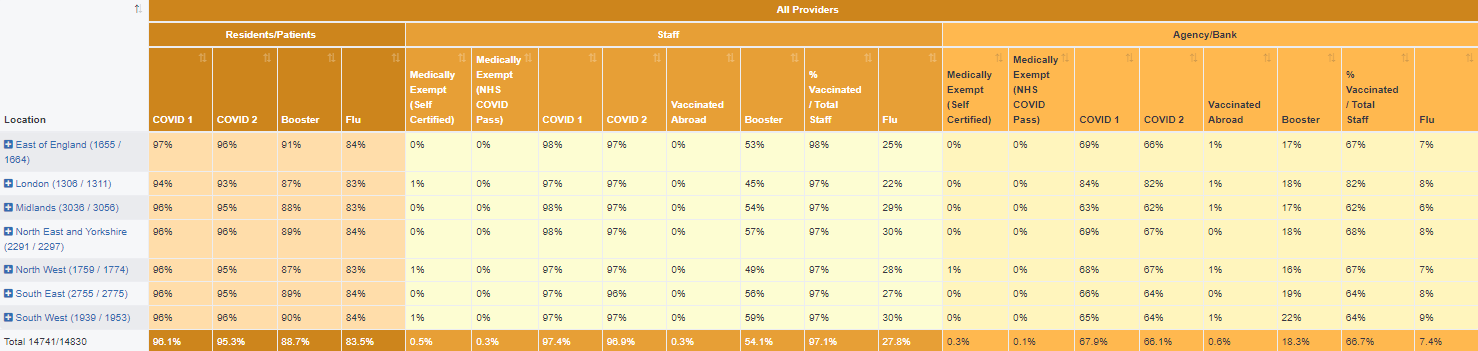 336,450 residents (96%) and 499,894 staff (97%) have received dose 1 to date. 333,817 residents (95%) and 497,052 staff (97%) have received dose 2 to date.  
[last week's data: Dose 1 336,200 residents (96%); 499,529 staff (97%); Dose 2 333,566 residents (95%); 496,646 staff (97%)]
2,440 staff medically exempt self cert (0.5%), 1,351 staff medically exempt covid pass (0.3%) 
[last week's data: 2,460 staff medically exempt self cert (0.5%), 1,353 staff medically exempt covid pass (0.3%)]
Data available at Local Authority level is also available on Capacity Tracker
The information included in this pack is classified as sensitive and circulation is restricted.  Contents must not be shared further.
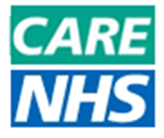 Care Homes – Outbreak data (as of 09:30 hrs 08/03/2022)
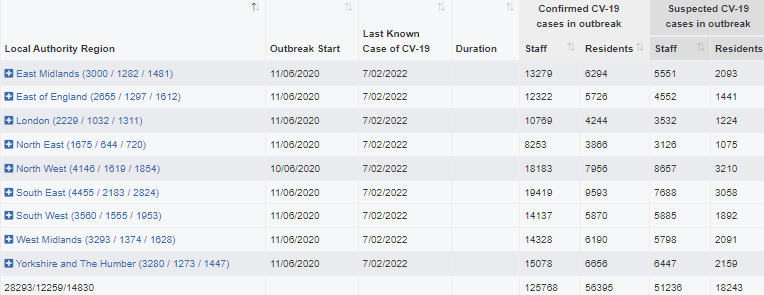 32888 outbreaks* have been reported since reporting began on 11/06/2020.  Providers may have reported multiple outbreaks during this time (last week's data: 32481)
4595 outbreaks* are still ongoing (last week's data: 5377)
28293 outbreaks* are recovered (last week's data: 27103; 1190 recovered over the last week)
407 outbreaks* were triggered in the last week (last week's data: 292)at
*NB. Valid outbreaks only – Invalid outbreaks have been excluded. Invalids are those where the provider reported 2 or more cases, resulting in an outbreak trigger, but then subsequently amended their daily figures to less than 2 cases.  Note, outbreak numbers may reduce if locations become inactive following a CQC deregistration.  Inactive locations are not included in figures.
The information included in this pack is classified as sensitive and circulation is restricted.  Contents must not be shared further.
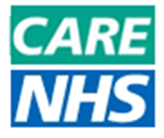 Care Homes – New Outbreaks by ENGLAND Total (as of 09:30 hrs 08/03/2022)
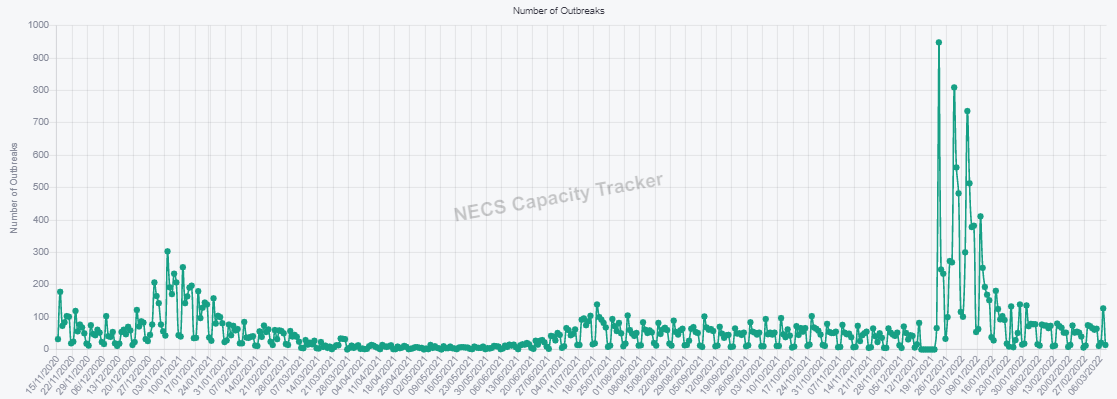 Outbreaks are triggered based on PHE definition: an outbreak starts where the provider reported 2 or more new cases within a 14 day period.
The information included in this pack is classified as sensitive and circulation is restricted.  Contents must not be shared further.
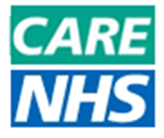 Capacity Tracker: Care Home COVID-19 Cases By ENGLAND Total (as of 09:30 hrs 08/03/2022)
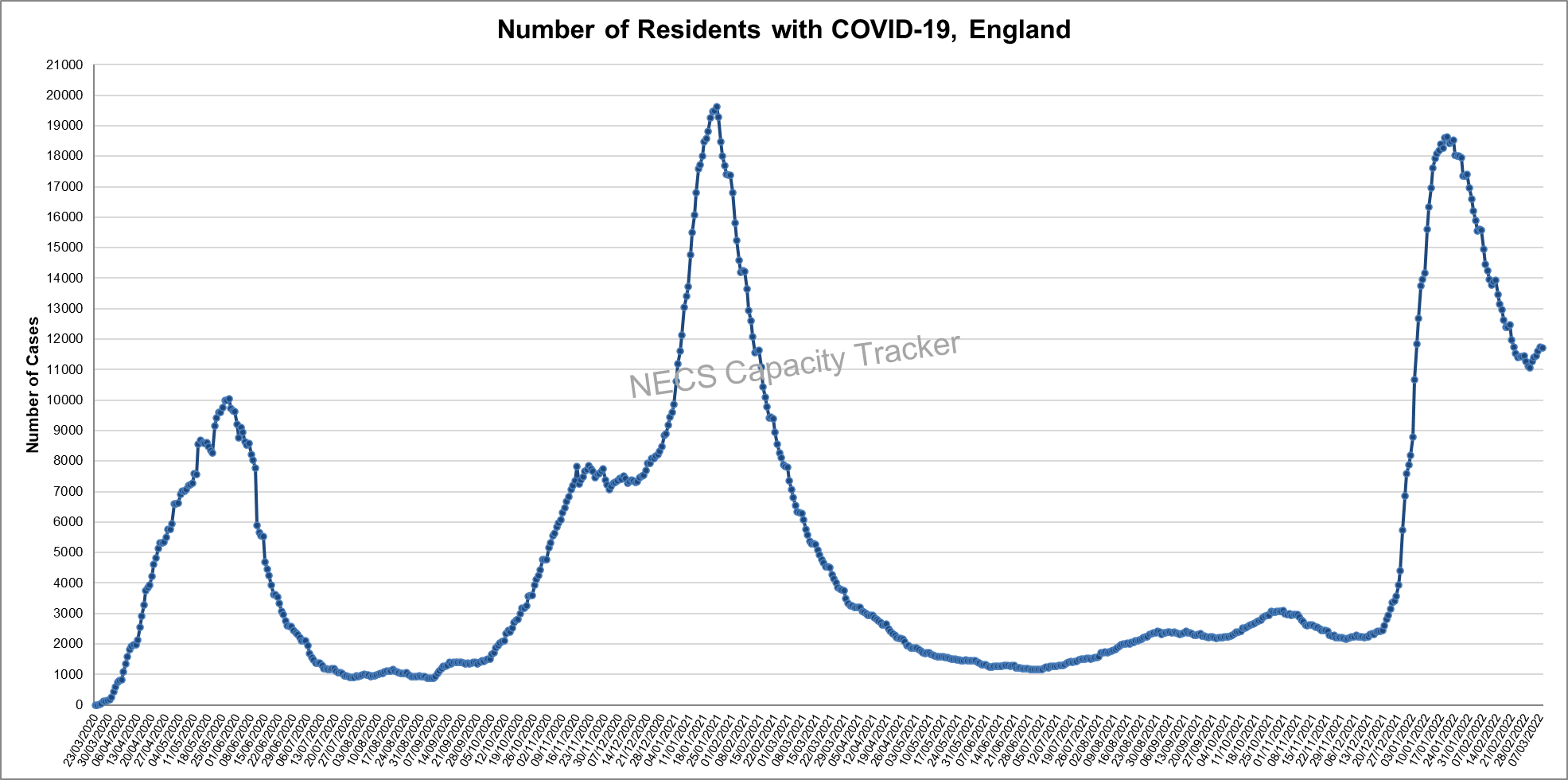 Reported cases peaked nationally during May 2020, January 2021 and January 2022.
The information included in this pack is classified as sensitive and circulation is restricted.  Contents must not be shared further.
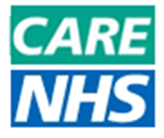 Capacity Tracker: Care Home NEW COVID-19 Cases By ENGLAND Total (as of 09:30 hrs 08/03/2022)
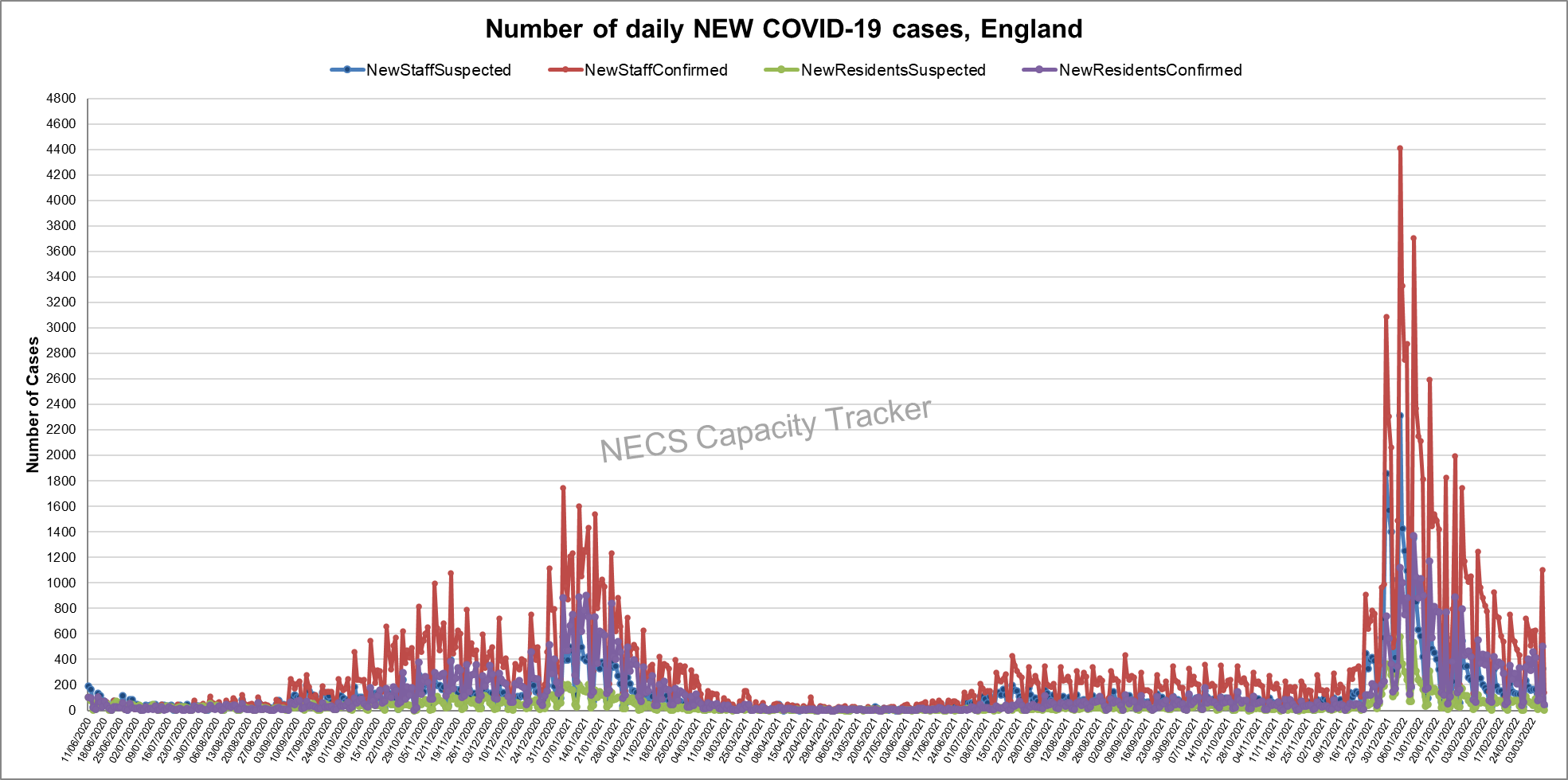 Data since reporting began on 11/06/2020.  After large increases in December 2021, 2022 has seen declining volumes.
The information included in this pack is classified as sensitive and circulation is restricted.  Contents must not be shared further.
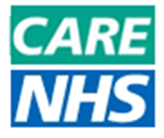 Capacity Tracker: Care Home Infection Rates By Region based on Resident Count 
(as of 09:30 hrs 08/03/2022)
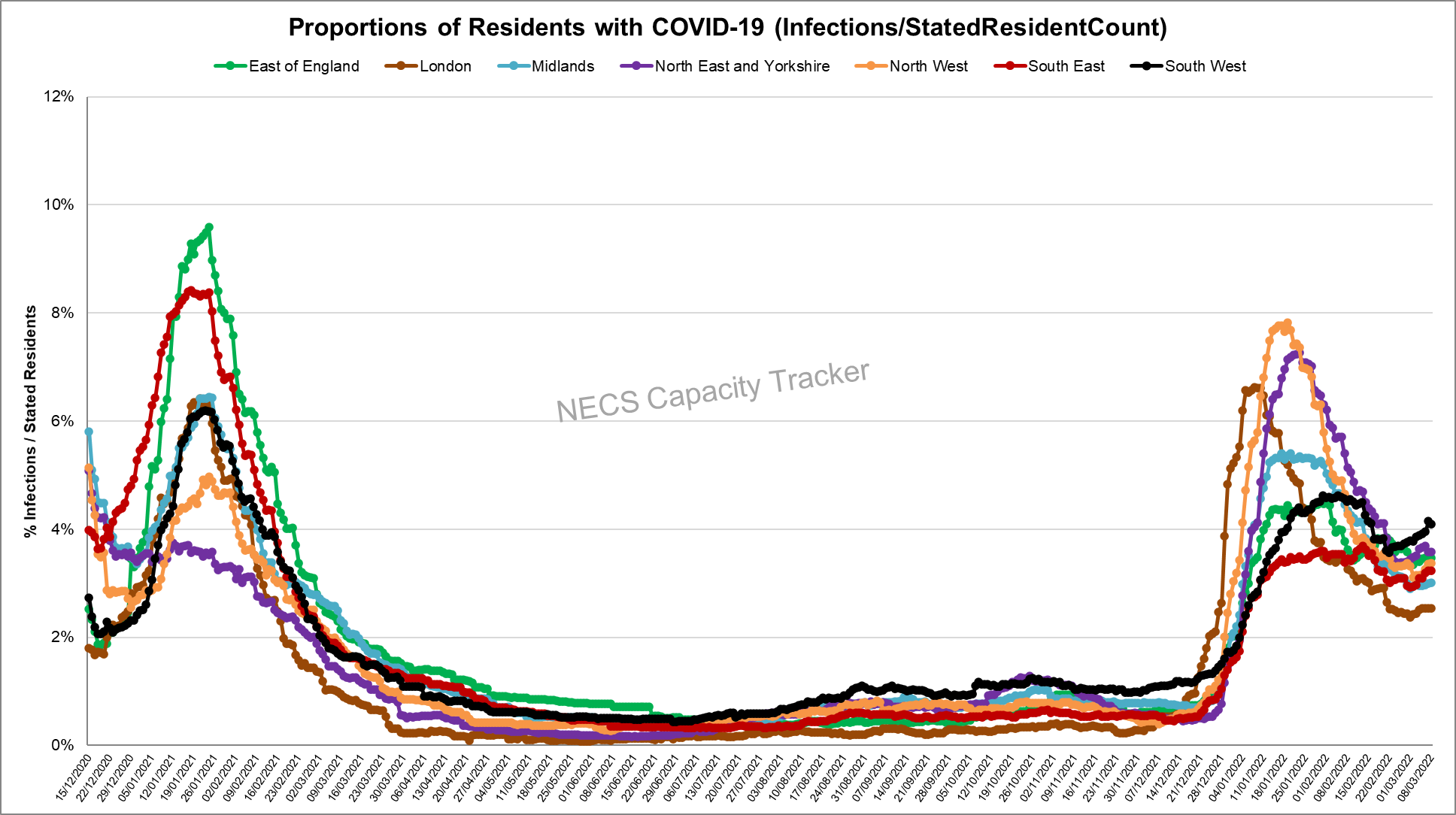 Infection rate: Number of Resident cases / Resident Count (reported from 11/12/20)
South West currently highest, all regions are showing increases over the last week.
The information included in this pack is classified as sensitive and circulation is restricted.  Contents must not be shared further.
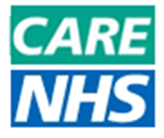 Capacity Tracker: Infection Prevention (as of 09:30 hrs 08/03/2022)
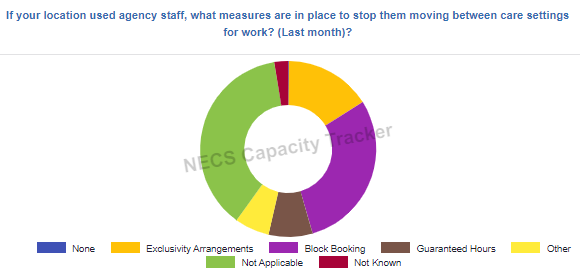 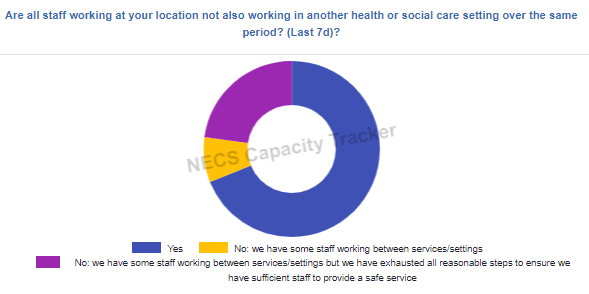 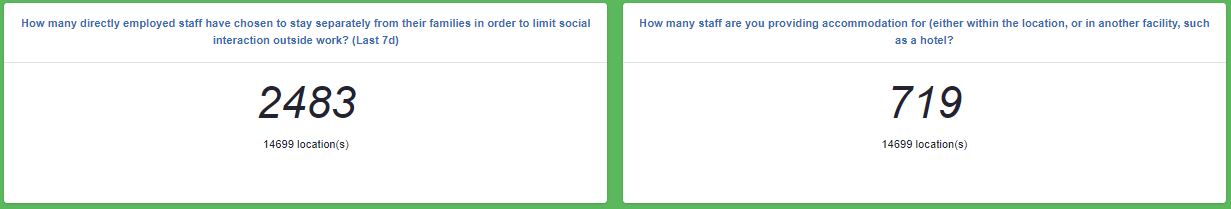 The information included in this pack is classified as sensitive and circulation is restricted.  Contents must not be shared further.
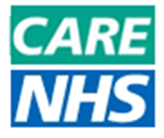 Capacity Tracker: Visiting (as of 09:30 hrs 08/03/2022)
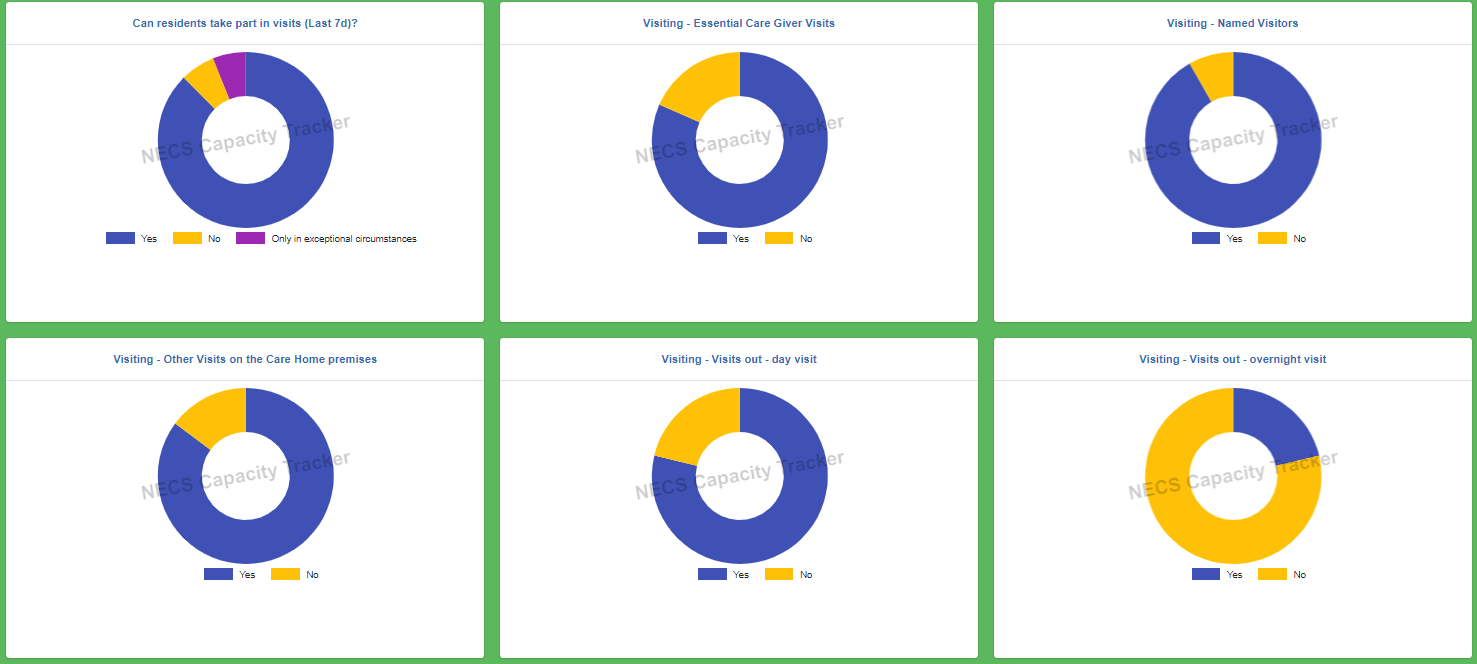 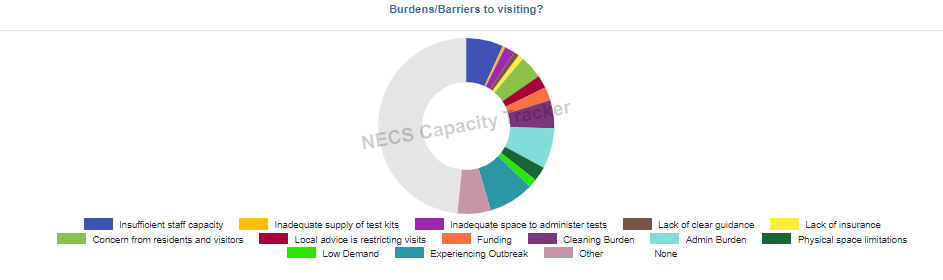 The information included in this pack is classified as sensitive and circulation is restricted.  Contents must not be shared further.
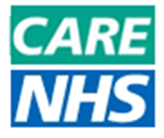 Capacity Tracker: Staff Testing (as of 09:30 hrs 08/03/2022)
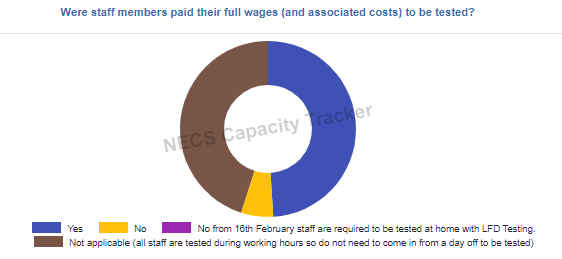 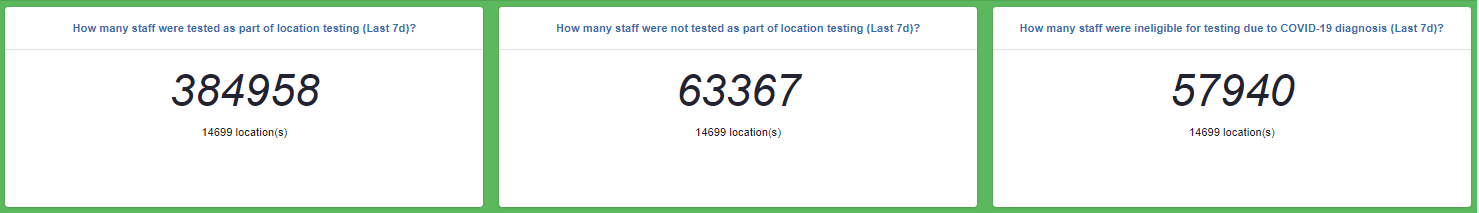 The information included in this pack is classified as sensitive and circulation is restricted.  Contents must not be shared further.
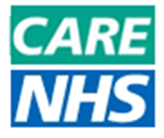 Capacity Tracker: Care Home Monthly Derived Occupancy Rates (England) (as of 09:30 hrs 08/03/2022)
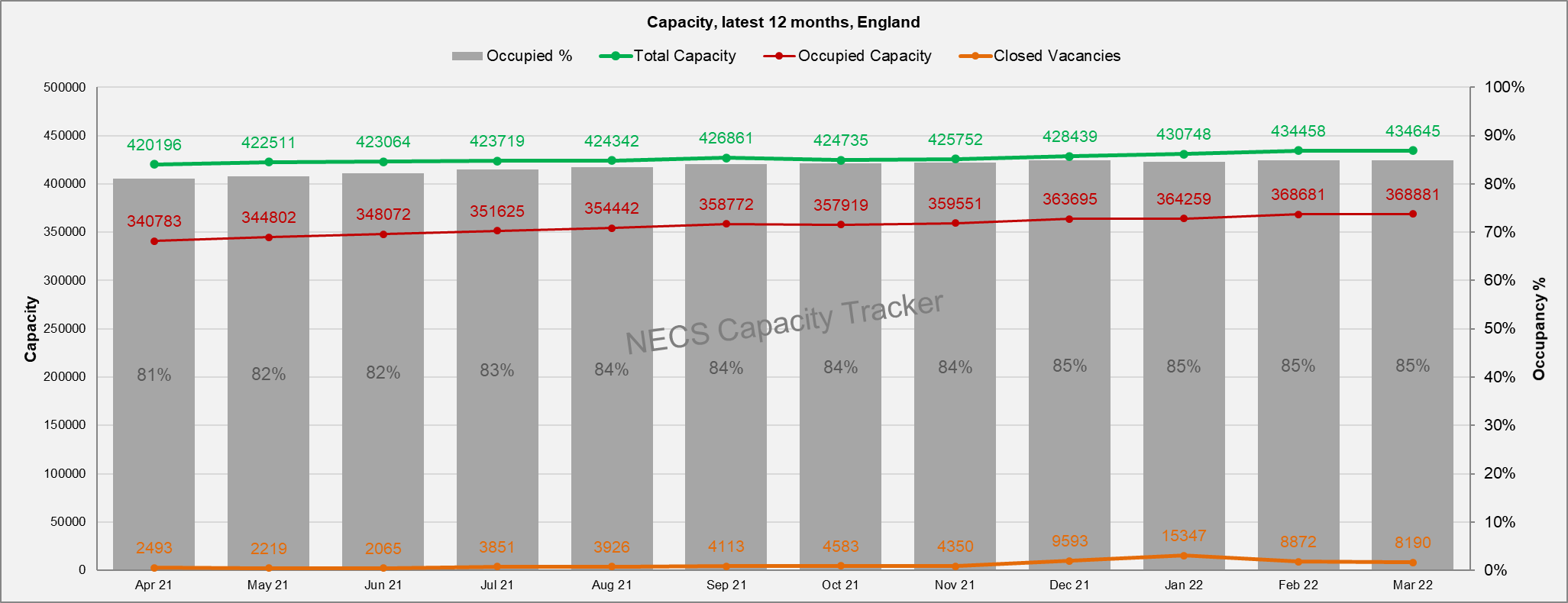 Occupancy rates show an increase from July 2021 with current position at 85% nationally in February to date.
Occupancy / Used Capacity is derived from CQC registered capacity minus declared vacancies.
The information included in this pack is classified as sensitive and circulation is restricted.  Contents must not be shared further.
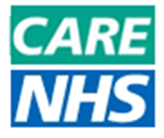 Capacity Tracker: Care Home Daily Stated Occupancy Rates by Region (as of 09:30 hrs 08/03/2022)
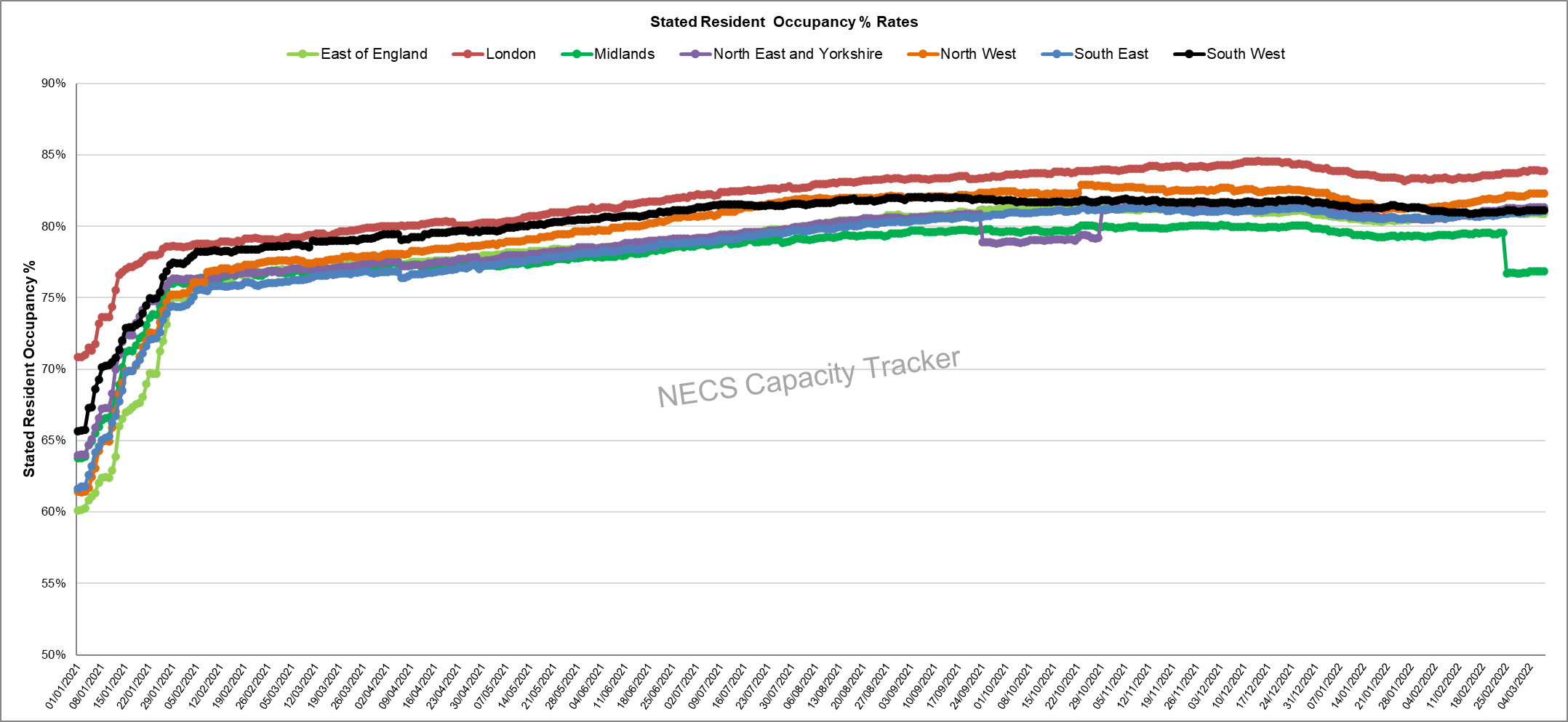 Daily rates captured from 11/12/20. Stated resident occupancy rates peaked in mid-December 2021, with London showing an above average occupancy rate.
The information included in this pack is classified as sensitive and circulation is restricted.  Contents must not be shared further.
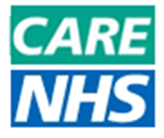 Homecare
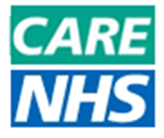 Capacity Tracker Homecare Survey Data
Reported within the last 7 Days (as of 09:30 hrs 08/03/2022)
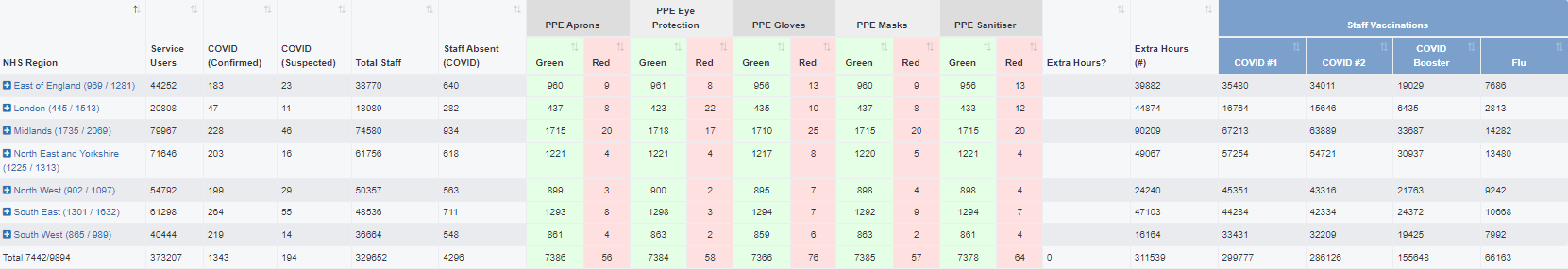 4841 (49%) providers updated homecare survey data in previous 48hrs; 7442 (75%) in previous 7 days
[last week's data: 4590 in 48 hours (46%), 7337 in 7 days (74%)]
The information included in this pack is classified as sensitive and circulation is restricted.  Contents must not be shared further.